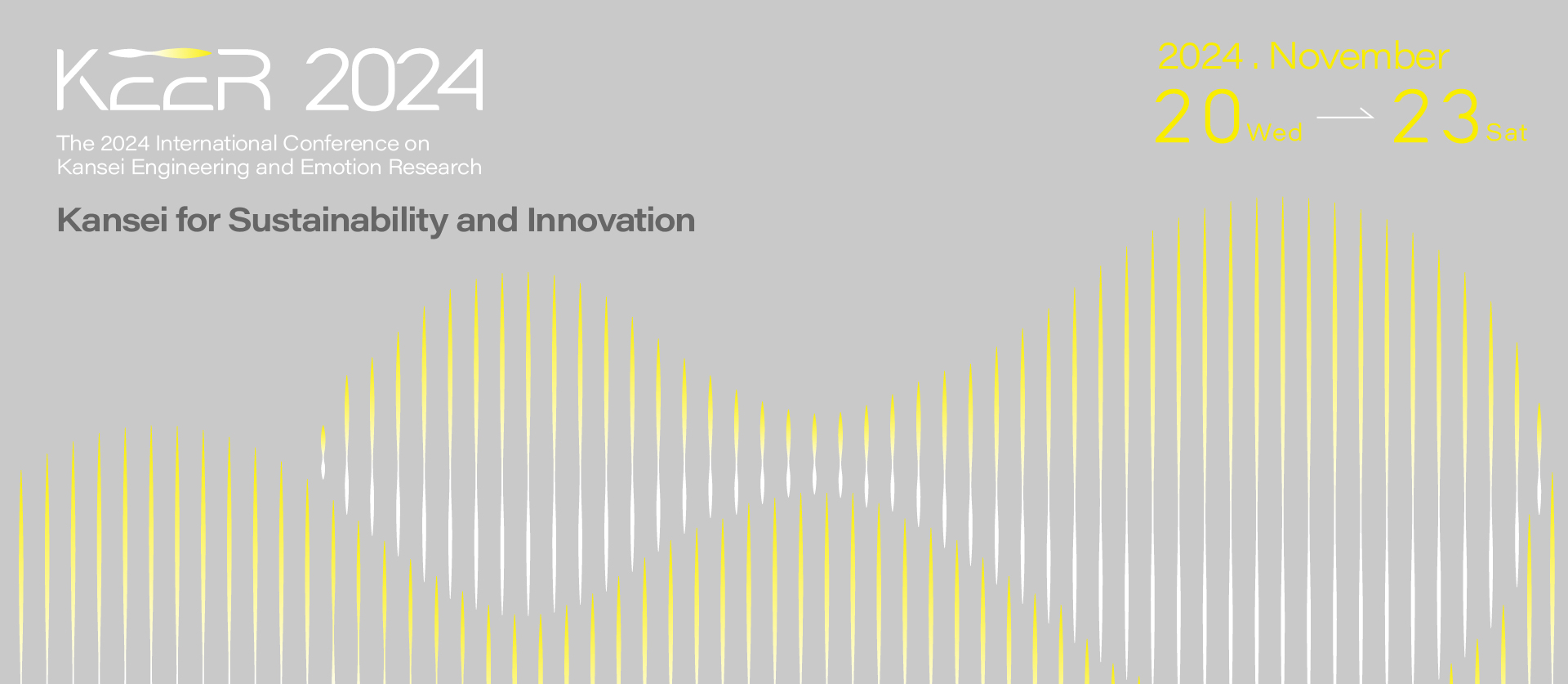 A0 Classic Poster Template: 96 pt
Copy and paste your poster text into the appropriate boxes. Some helpful hints:

Minimize the amount of text!
Be precise & succinct
Use bullet points
Where possible use diagrams or symbols
Column 1
PowerPoint allows you to create basic charts, graphs, and tables. To insert a chart of graph:
Insert  Chart
Select the type appropriate for your data.
Input your data to the spreadsheet popup.
The Design and Format “Chart Tools” ribbon will allow you to change the colors and layout or your chart as well as, add or edit the underlying data.
In PP 2013, clicking the graph pulls up Chart “elements,” “styles,” and “layout” buttons for quick edits.
Authors: 60 pt
Affililations: 45 pt
Introduction (Headers: 56 pt)
Results
Figure 1.
Figure text. Aenean imperdiet. Etiam ultricies
Column 3
To insert an existing table from Excel:
Insert  Object  select Create from file  click Browse  locate your file and click OK
To create a new table:
Insert  Table 
Use the grid to select the number of rows and columns, OR
Draw the outline of the chart where you’d like it
Use the “Table Tool’s” Layout ribbon to add/delete rows or columns to the table.
Use the “Table Tool’s” Format ribbon to change the table color and design.
You can use PowerPoint’s SmartArt to create flow charts and other types of diagrams.

Insert  SmartArt
Select a diagram appropriate for your needs 
Use the “insert text” box to label and add to your diagram..
Clicking on the art will add Format and/or Design “SmartArt” ribbons to your menu options.
Column 2















To insert an image:
Insert  Pictures
Navigate to the appropriate folder in the file manager.
Select the image file and click “OK.”
Clicking the image will bring up a Format “Picture Tools” ribbon that provides very basic photo cropping, color and artistic effects, and border options.
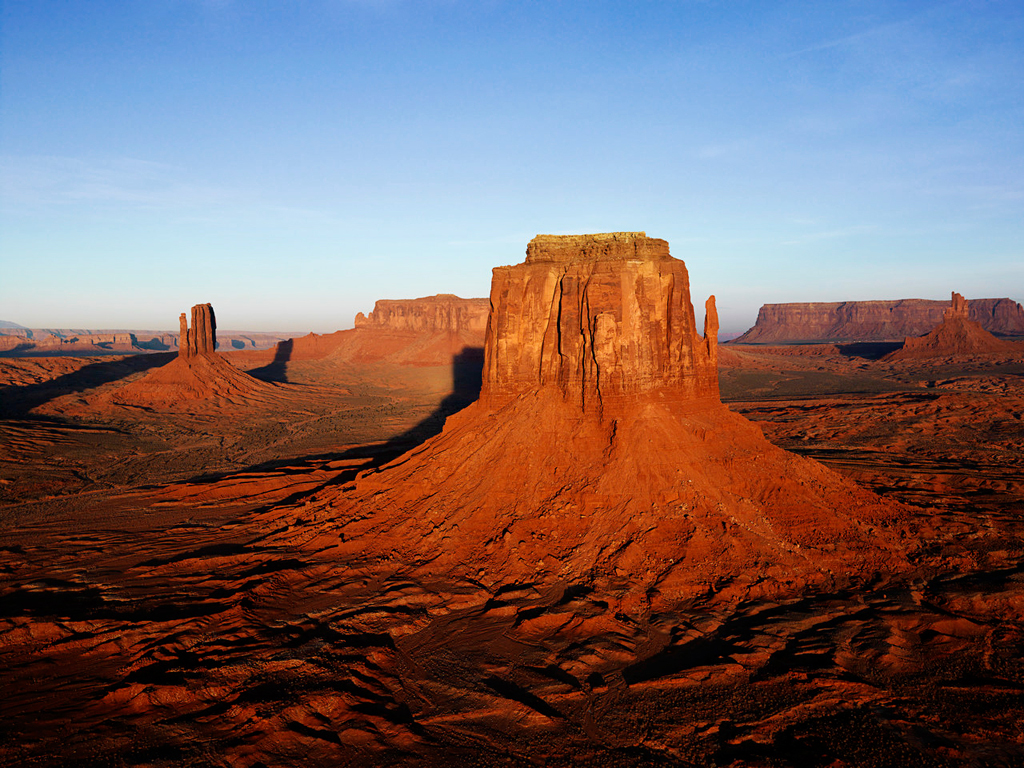 Methods
Abstract (Headers: 56 pt)
Conclusions
Body text: 40 pt.
The template creates posters of the A0 poster size (84.1 cm x 118.9 cm, or roughly 33.1 inches wide by 46.8 inches tall), which is a common poster size for conferences. As our paper is 36 inches wide, the poster will have blank edges to trim.
Lorem ipsum dolor sit amet, consectetuer adipiscing elit. Aenean commodo ligula eget dolor. Aenean massa. Cum sociis natoque penatibus et magnis dis parturient montes, nascetur ridiculus mus. Donec quam felis, ultricies nec, pellentesque eu, pretium quis, sem. Nulla consequat massa quis enim. Donec pede justo, fringilla vel, aliquet nec, vulputate eget, arcu. In enim justo, rhoncus ut, imperdiet a
Figure 2.
Aenean imperdiet. Etiam ultricies nisi vel augue. Curabitur ullamcorper ultricies nisi. Nam eget dui.
References
Quisque rutrum. Aenean imperdiet. Etiam ultricies nisi vel augue. 
Curabitur ullamcorper ultricies nisi. Nam eget dui. 
Etiam rhoncus. Maecenas tempus, tellus eget condimentum rhoncus, 
sem quam semper libero, sit amet adipiscing sem neque sed ipsum. Nam
Table 1.
Aenean imperdiet. Etiam ultricies nisi vel augue.
01